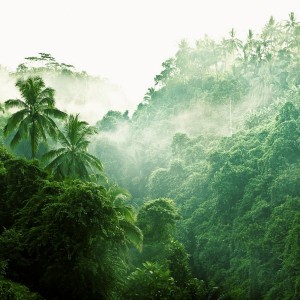 Путешествиев джунгли
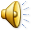 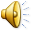 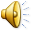 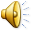 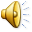 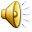 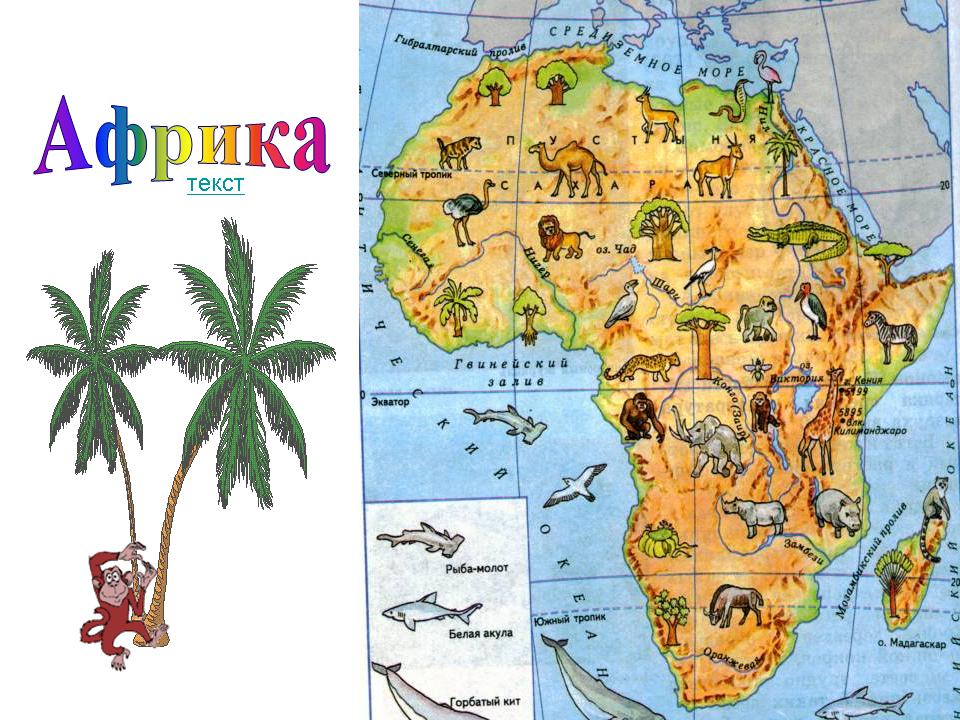 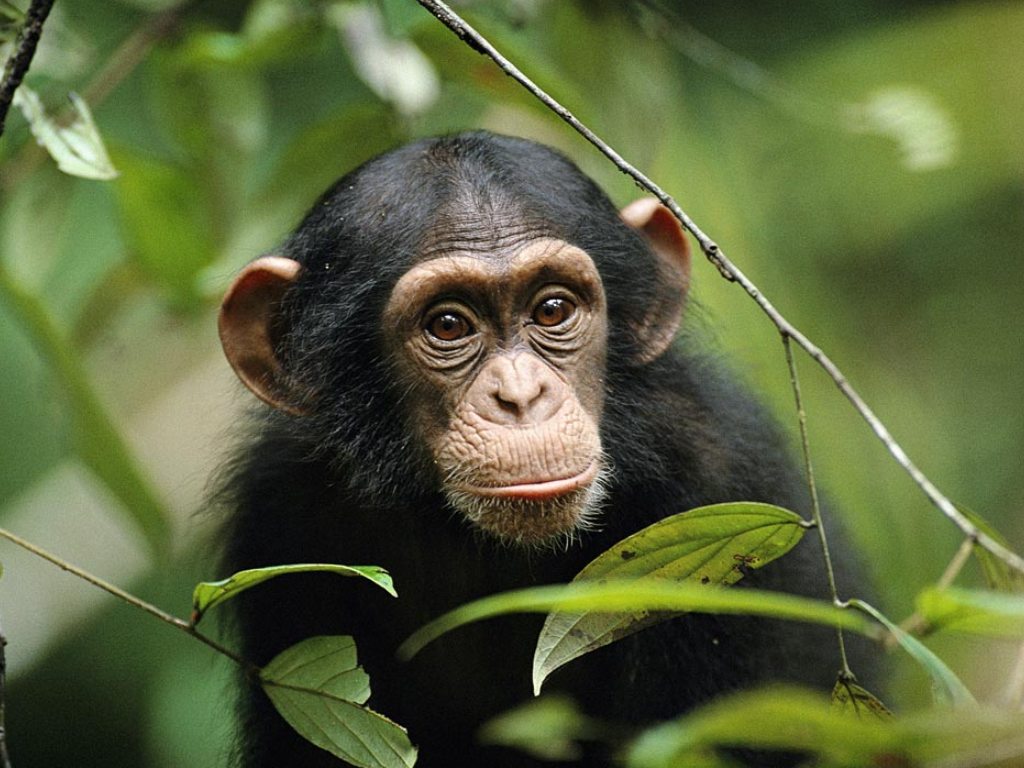 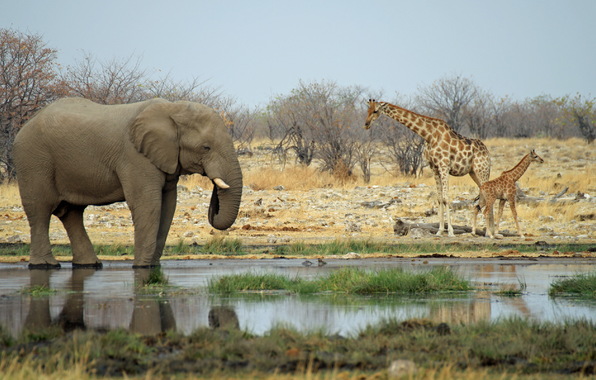 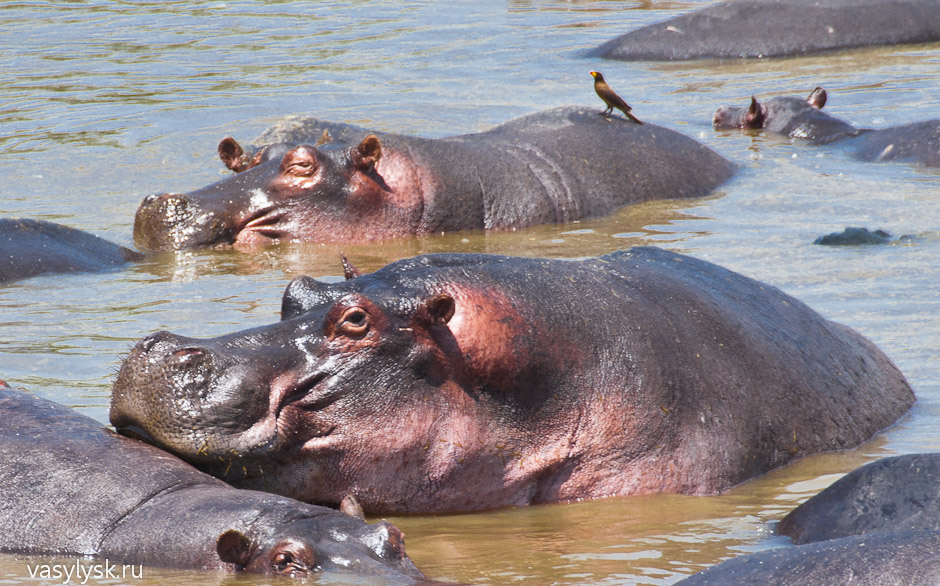 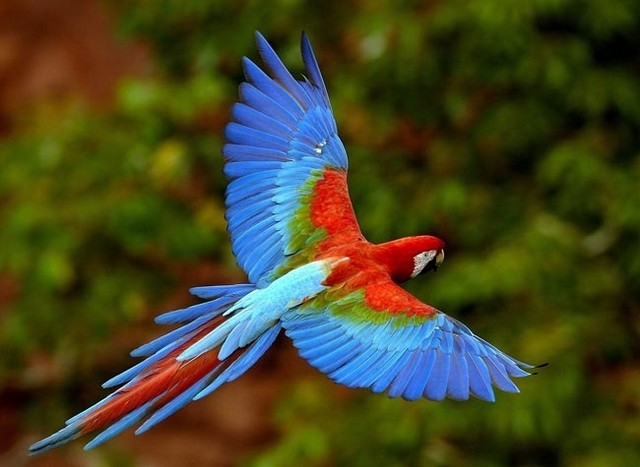 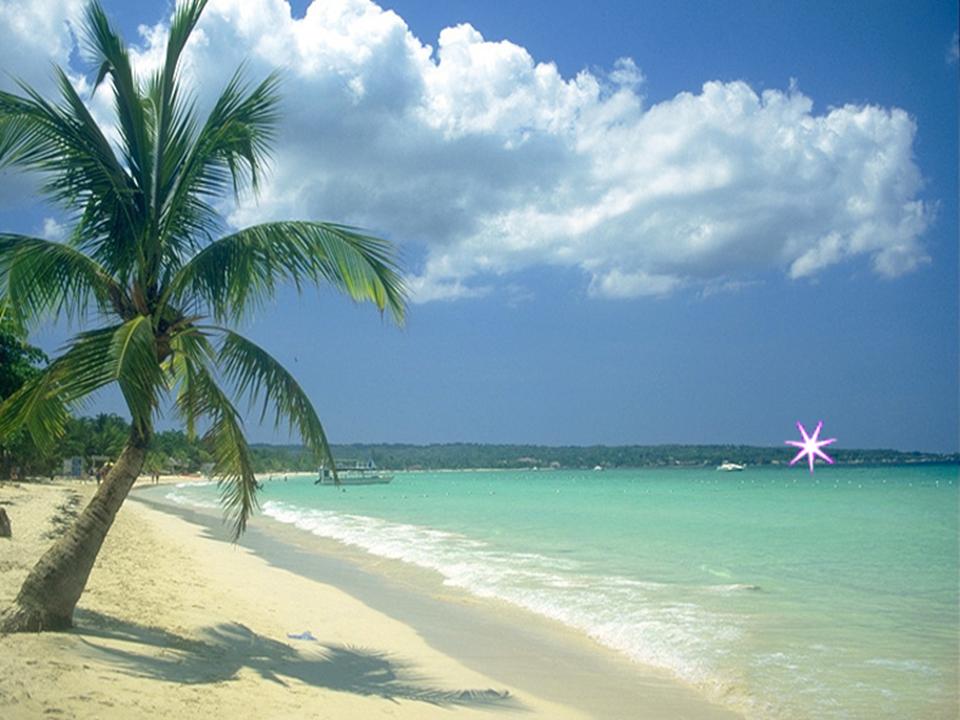 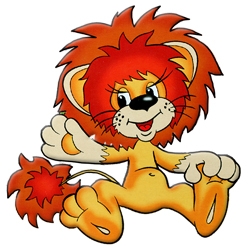 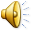